Un narrateur extérieur
3ème  PS
Achats alimentaires : le poulet, des surgelés, de l’eau, une baguette
Temps des verbes?
Achats non alimentaires : un livre, une recharge de portable
Imparfait et passé-composé
QUI?
Une histoire
Au supermarché 2
Mots de reprise
Des indicateurs
De logique
après
enfin
Elle : Agnès
et
alors
De temps
Les : plusieurs paquets
longtemps
D’espace
rapidement
Dans les rayons, dans le caddie, devant les téléphones, à la caisse, devant, sur le tapis roulant, à sa voiture, dans le coffre, dans la voiture,
cinq minutes de retard
longtemps
Au supermarché (2)
 
Elle ne se souvenait plus quel livre lui avait demandé Éléonore, alors elle a réfléchi et elle a retrouvé le titre : Alice au pays des merveilles. Après une course dans les rayons, elle a trouvé l’ouvrage et l’a glissé dans le caddie. Elle s’est arrêtée devant les téléphones et elle a pris une recharge pour le portable de Pierre.
Elle a filé à la caisse où deux clients attendaient. Bouillant intérieurement, elle a pesté contre cette dame qui discutait, elle a trouvé que l’homme devant elle mettait bien longtemps à payer. Enfin, impatiente, elle a vidé ses courses sur le tapis roulant, trop rapidement car plusieurs paquets sont tombés. Elle a dû les ramasser. Elle a payé et elle est revenue à sa voiture.
Elle a déposé les courses dans le coffre, a rangé le chariot, est montée dans la voiture et a démarré. Ouf ! Elle n’avait que cinq minutes de retard. Quelle matinée !
Tu ne te souvenais plus
tu as trouvé
tu as retrouvé
tu as réfléchi
Tu as filé
tu t’es arrêtée
tu l’as glissé
Tu as pris
Tu as pesté
Tu as vidé tes courses
tu as trouvé
devant toi
tu es revenue
Au supermarché 2
Tu as payé
Tu as dû
as démarré
Tu as déposé
Tu n’avais
es montée
as rangé
Au supermarché (2)
 
Elle a déposé les courses dans le coffre, a rangé le chariot, est montée dans la voiture et a démarré. Ouf ! Elle n’avait que cinq minutes de retard. Quelle matinée !
Vous avez déposé
Vous avez rangé
Vous êtes montées
avez démarré
Vous n’aviez que
Au supermarché 2
Collectes de la semaine 5
PASSE-COMPOSE 1
 
Tu as déposé les courses dans le coffre
-----------------------------------------------------------------------------------
PASSE-COMPOSE 2
 
Elle a réfléchi.		/ Tu as réfléchi.		
Tu as déposé les courses dans le coffre.
Elle a dû les ramasser.		/Tu as dû les ramasser.
-----------------------------------------------------------------------------------
PASSE-COMPOSE 3
 
Elle est revenue à sa voiture.		/Elle est montée dans la voiture.
Plusieurs paquets sont tombés.		/ Tu (Agnès) es revenue à ta voiture.
Tu (Agnès) es montée dans la voiture.	/ Vous (Agnès et Anaïs) êtes montées dans la voiture.
-----------------------------------------------------------------------------------
Au supermarché 2
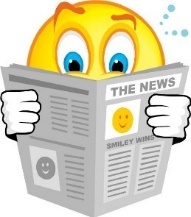 EXCLAMATIVES !
Ouf! Quelle matinée!
LES PHRASES
Au supermarché 2
Sujet (de qui on parle) – Prédicat (ce qu’on dit du sujet) + verbe – CP
elle
Agnès
Elles ont rangé le chariot.
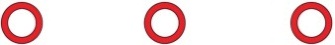 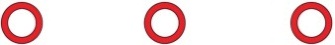 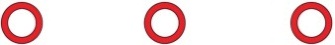 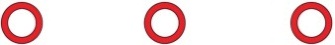 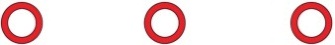 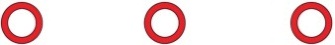 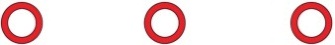 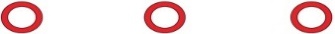 ranger
trouver
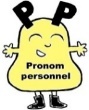 Après une course dans les rayons, tu as trouvé l’ouvrage.
quand
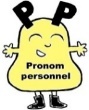 retrouver
Dans ta mémoire, tu as retrouvé le titre du livre.
Agnès
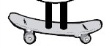 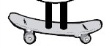 Où?
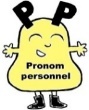 Vous êtes montés dans la voiture.
monter
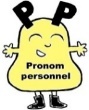 Dans le groupe verbal, le verbe est toujours placé avant son complément!
« dans la voiture » indique un lieu, mais ni déplaçable, ni supprimmable, donc pas un complément de phrase
Elles l’ont rangé.
Tu l’as trouvé.
Au supermarché 2
Tu l’as retrouvé.
Vous y êtes montés.
COLLECTES

GROUPES VERBAUX  1
 Elles ont rangé le chariot.		

Elles sont montées dans la voiture.

-----------------------------------------------------------------------------------
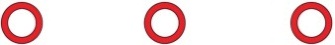 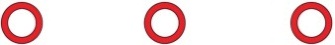 Au supermarché 2
Le coffre de la voiture
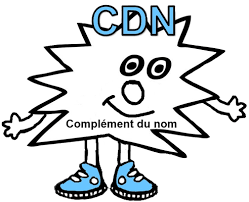 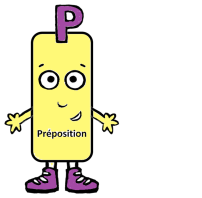 Des GN avec des CDN
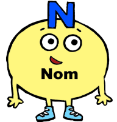 Les malabars des enfants
Les caisses des légumes
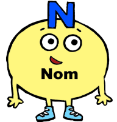 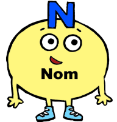 Des bouteilles d’eau
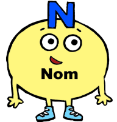 Le rayon de la boulangerie
Eléonore, Pierre, Alice,
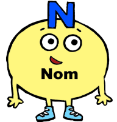 Le portable de Pierre
Des NOMS PROPRES
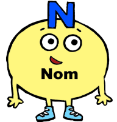 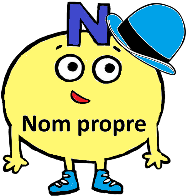 LES GROUPES NOMINAUX
Trouve le nom principal de chaque CDN!
Au supermarché 2
Classe les groupes nominaux suivants
Au supermarché 2
L’OUVRAGE
DES MERVEILLES
QUELLE MATINEE
PLUSIEURS PAQUETS
DEUX CLIENTS
LES RAYONS
LE RAYON
UN PAQUET
UN CLIENT
UNE MERVEILLE
LES OUVRAGES
QUELLES MATINEES